Year 1 3D shapes
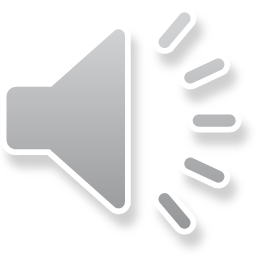 Warm upYesterday you were recapping cubes, cuboids and pyramids, can you spot any on the robot?
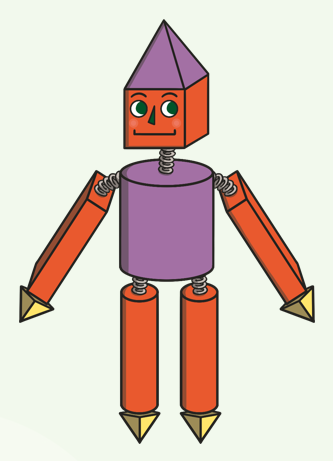 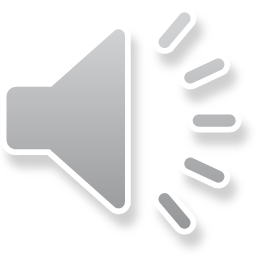 That’s right!
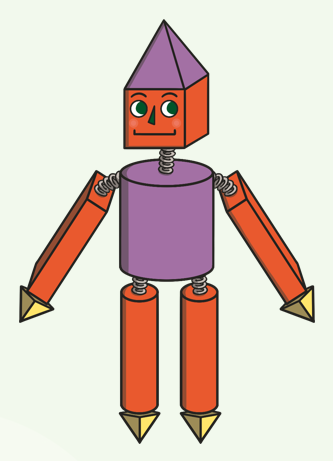 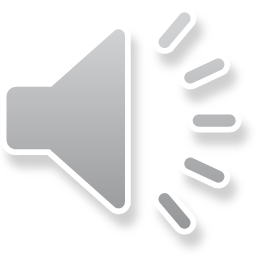 Sphere
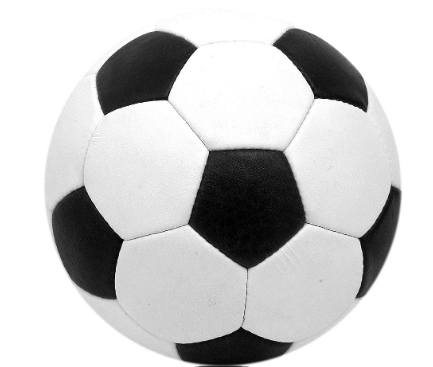 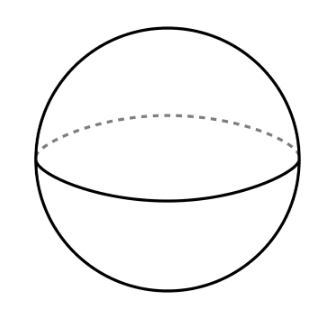 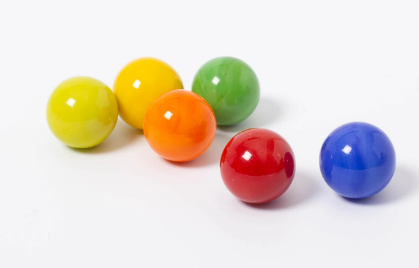 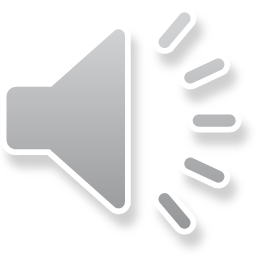 Cone
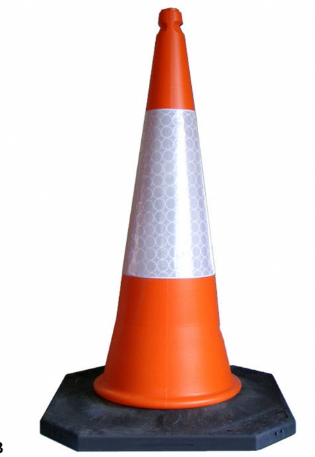 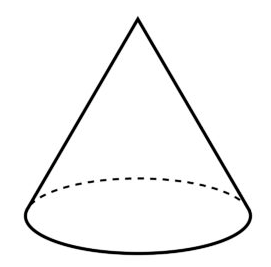 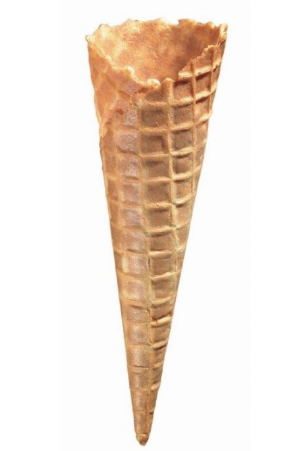 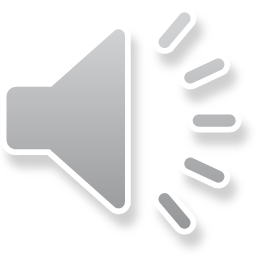 Cylinder
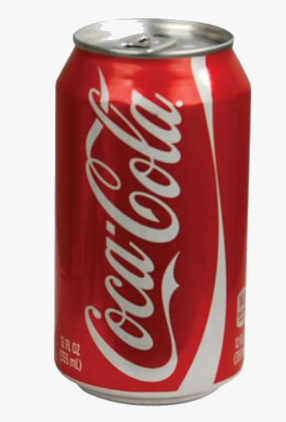 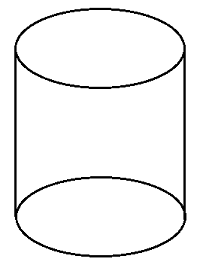 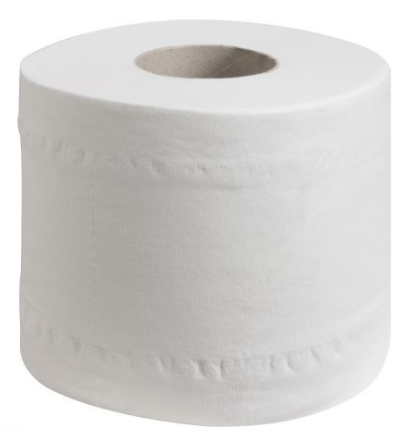 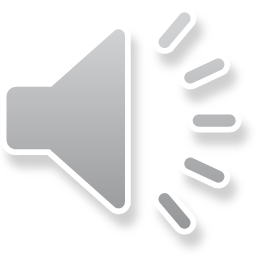 Worksheet
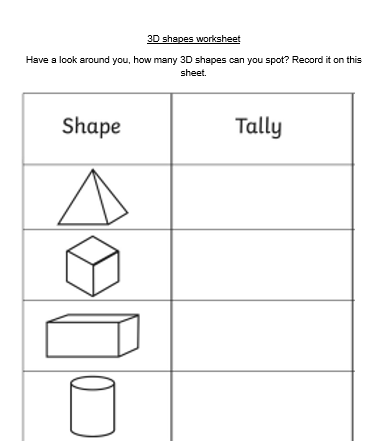 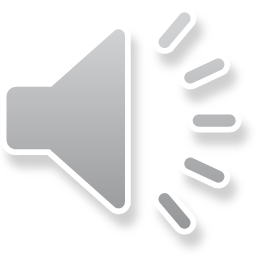